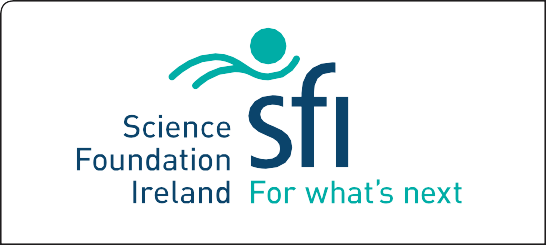 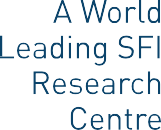 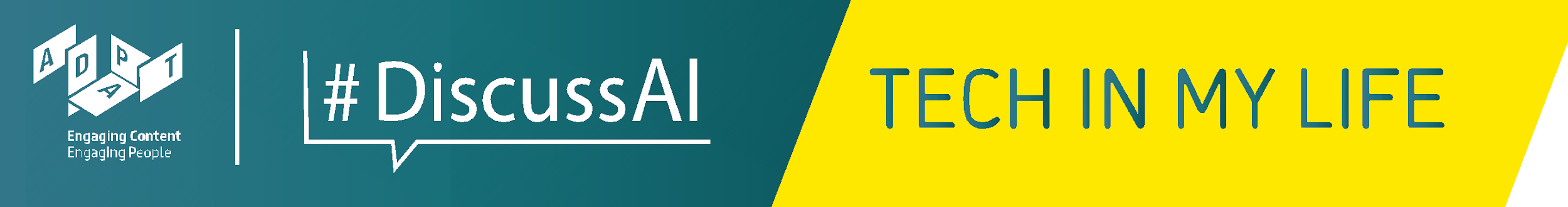 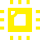 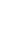 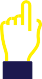 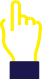 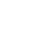 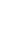 Lesson 7
What have we learned about the ethical use of technology in our lives?
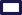 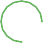 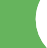 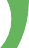 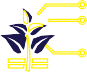 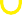 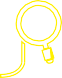 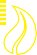 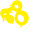 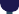 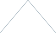 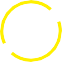 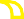 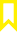 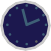 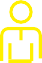 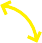 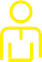 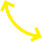 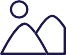 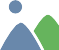 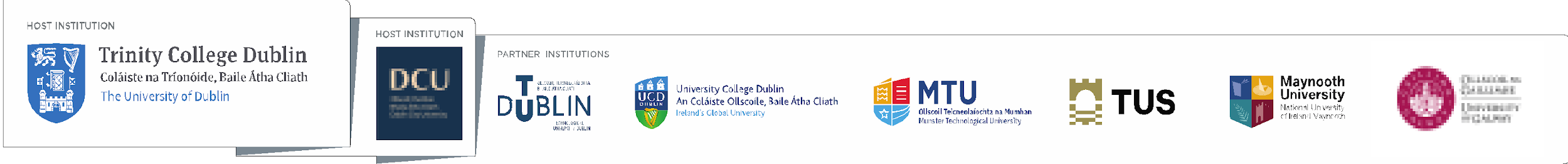 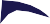 Technology is everywhere in our lives.
It can be difficult to get away from technology.
We use technology in our lives and for our schoolwork every day.

This can be helpful but can also be used unethically.
We should not always trust what we see and hear on social media.

We should be careful about what we see and hear on social media.
Technology can be positive in our lives!
We have to learn how to use technology ethically!
Class Discussion
Do you think you know how to use technology ethically in your life and for schoolwork?
 Did our previous conversations change your mind about technology in your life and how to use technology more ethically?
 What did you enjoy about our discussions in the previous lessons?
Class Activity!
Draw a picture of yourself using technology ethically for your schoolwork
Final Project
Zine Time!
Let’s make a very special Zine about all we have learned
Final Project
We will design a display of all our Zines and pictures
Final Project
Let’s invite other classes and our parents and guardians to look at our Zines and pictures!
We will talk to people about what we have learned!
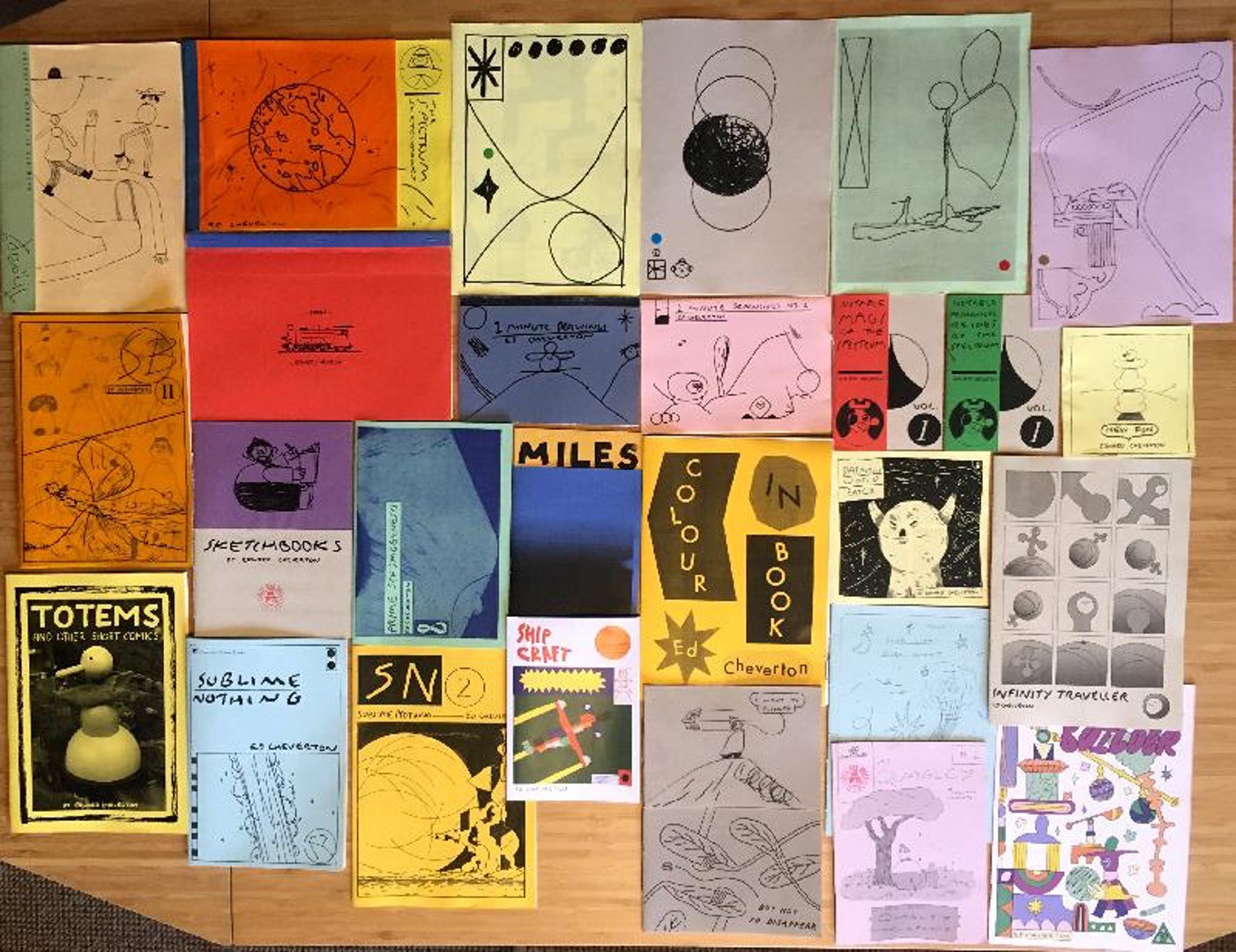